Higgs boson(s)
Why do we need them?

What do they look like?

Have we found them?
γ
Quantum Electrodynamicspredicts one massless spin-1 gauge boson
PHOTON
g
Quantum Chromodynamics predicts (32-1) = 8 massless spin-1 gauge bosons
g
g
g
g
g
g
g
GLUONS
Quantum Flavour Dynamicspredicts (22-1) = 3 massless spin-1 gauge bosons
?
Z
W
W and Z boson are NOT massless
Mass of W bosons… 80 GeV 

Mass of Z bosons …  91 GeV
Weigh more than a copper atom
Massive spin-1 particles have 3 polarisations
Helicity = +1 or 0 or -1
Massless spin-1 particles have only 2 polarisations
Horizontal or vertical polarised photons
Helicity = +1 or -1 only
Longitudinal polarisation lost!
W and Z bosons need extra degree of polarisation as massive
Giving mass to the W and Z
New field
H
V
V
W and Z bosons (V) pick up mass from 
interaction with new scalar field
Modifies V propagator from massless to effectively massive
“Higgs” field
Field must have non-zero vacuum value everywhere

Universe filled with “relativistic ether” of field

Coupling to the field gives mass to W and Z
Symmetry breaking in Higgs Field
Require that underlying theory is symmetric

Vacuum or ground state has broken symmetry
Magnet at high temperatures
Symmetric in direction
Magnet at low temperature
Symmetry broken – special direction
Broken symmetry for a complex field
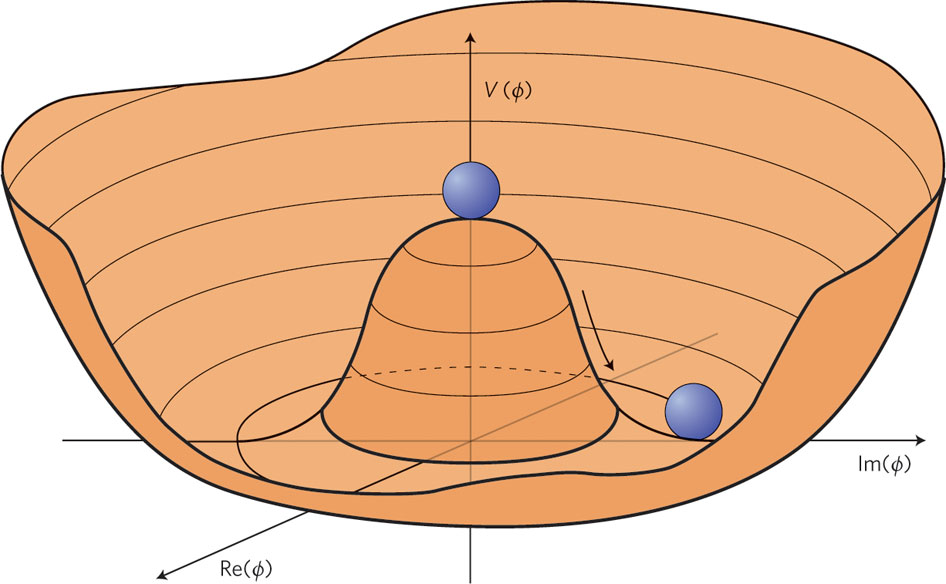 Standard Model has complex doublet
4 degrees of freedom
3 give longitudinal polarisation to W and Z bosons
1 left over – excitation of the field – Higgs Boson
In the Standard Model the SAME Higgs field
gives mass to the:

W boson
Z boson
all the quarks and leptons
Higgs couplings to mass
H
H
V
V
f
f
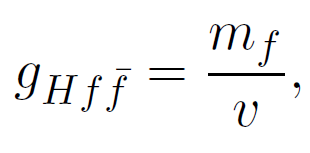 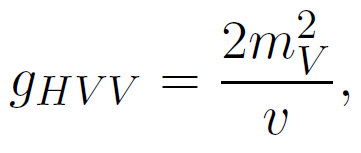 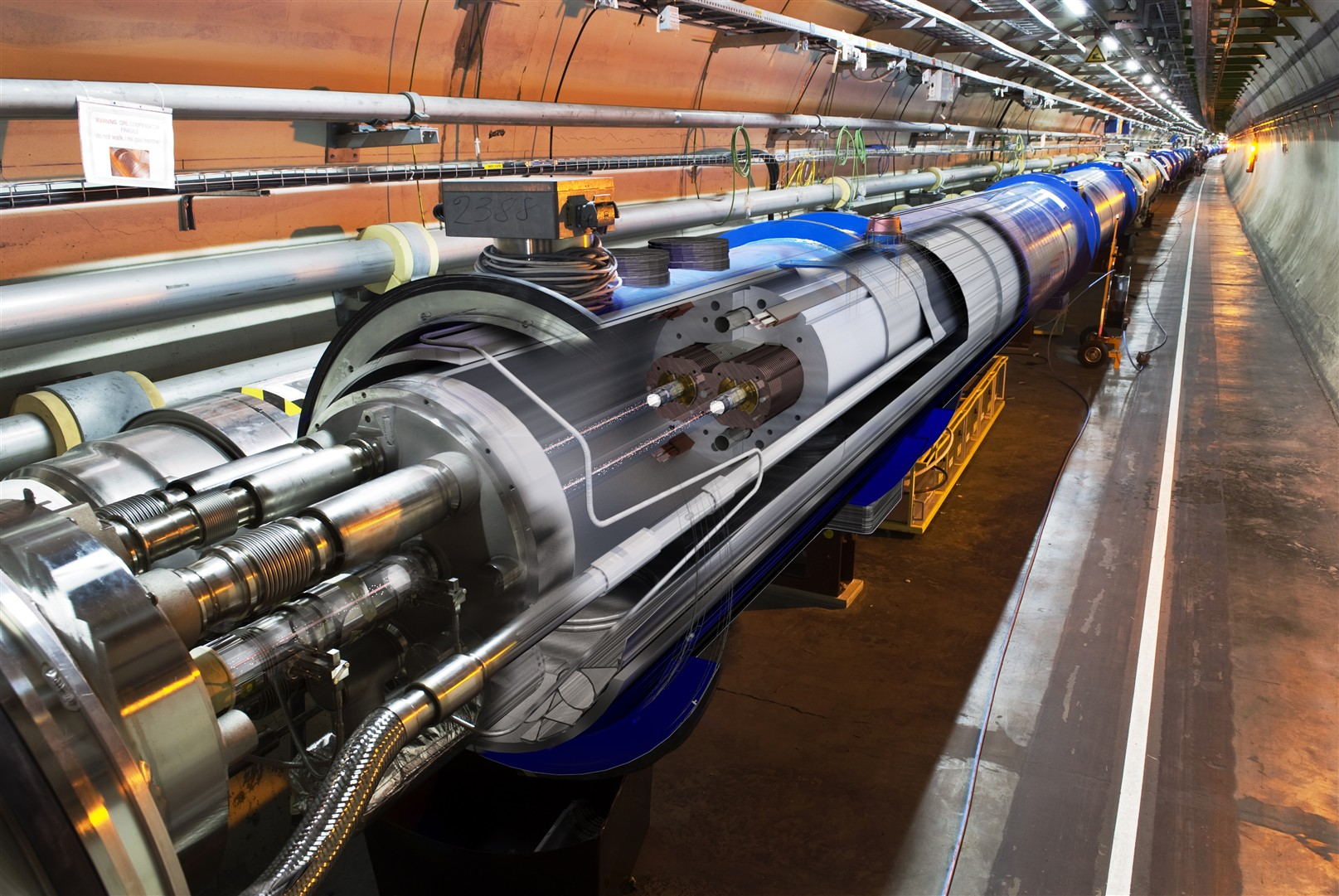 Detectors…
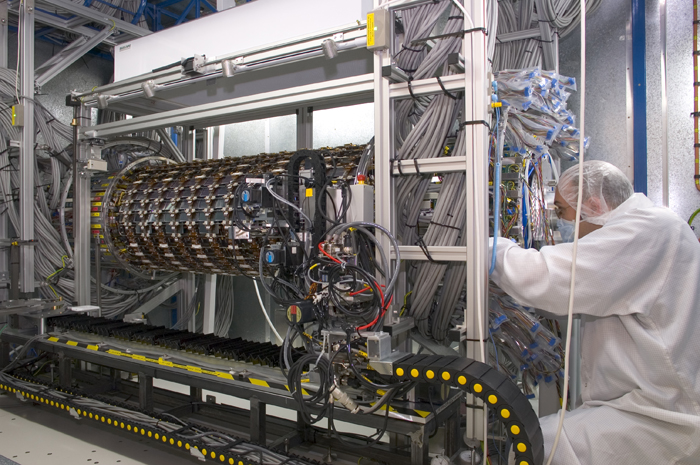 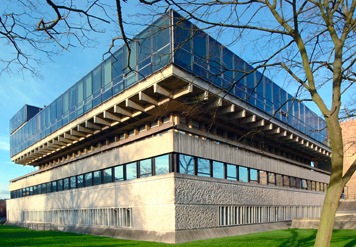 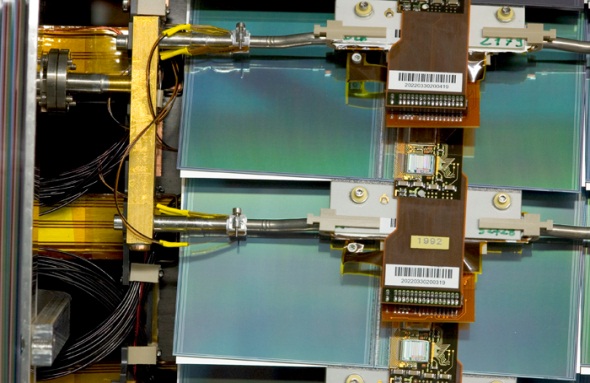 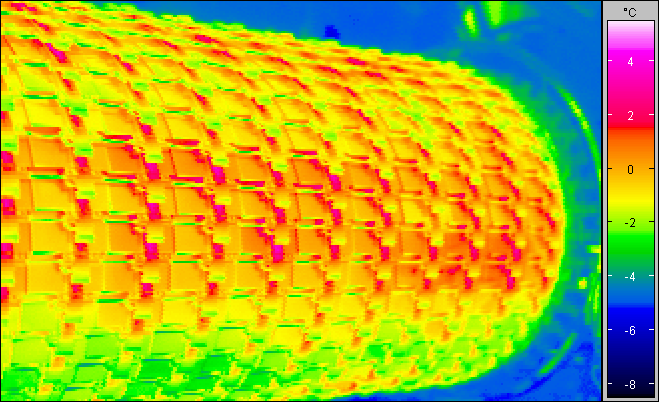 Robotic assembly of precision silicon tracker – Denys Wilkinson Building
Summer 2004 to Summer 2005
ATLAS
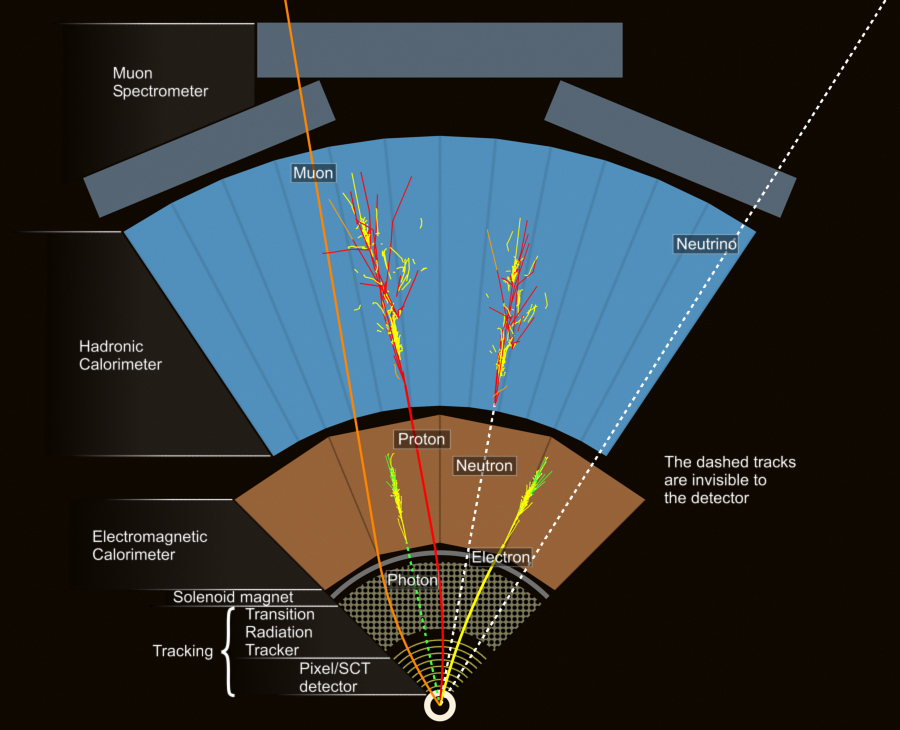 Segment of detector
P
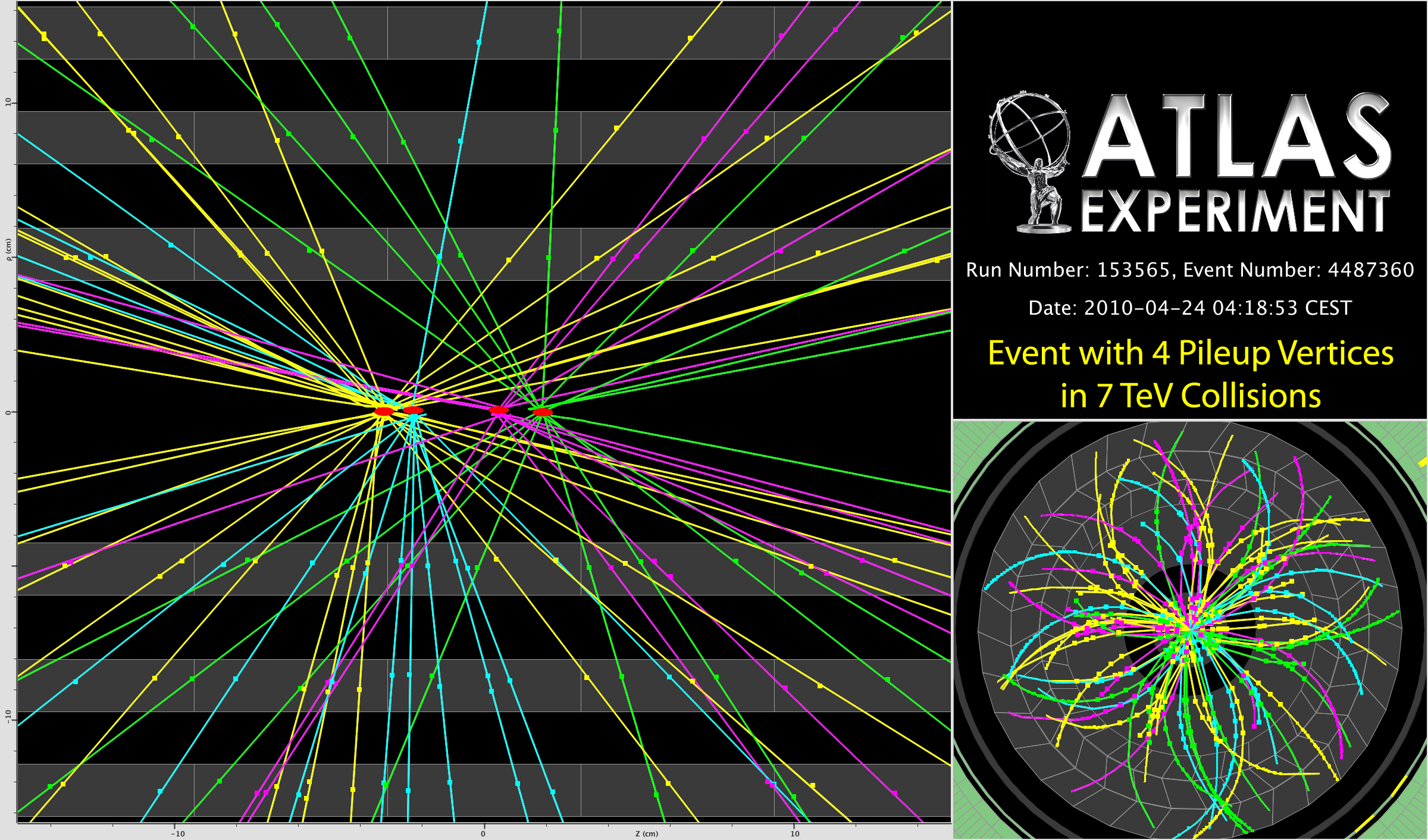 Reconstructing the debris
A collision producing 2 high-energy photons
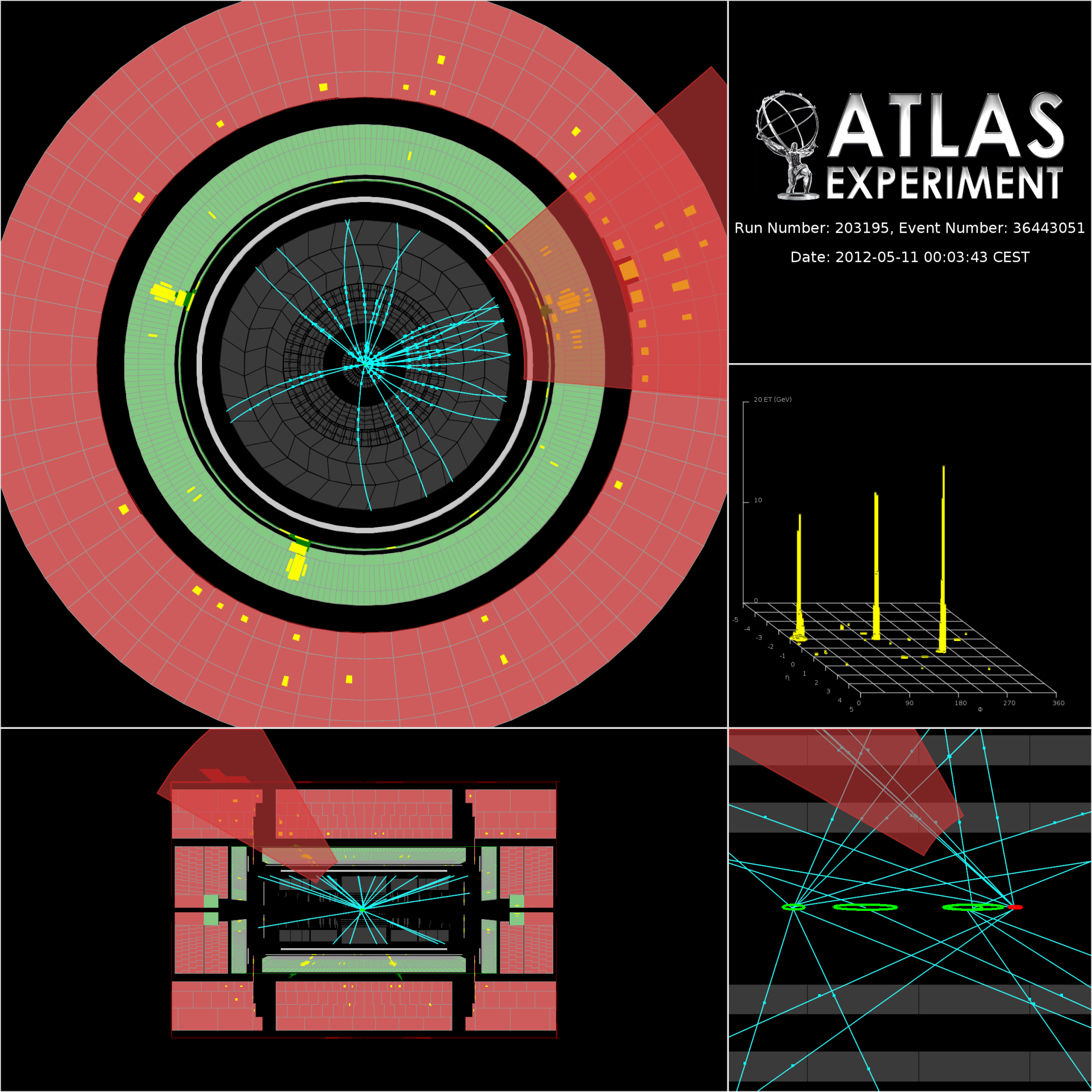 Higgs   +   ?
Higgs  2 photons
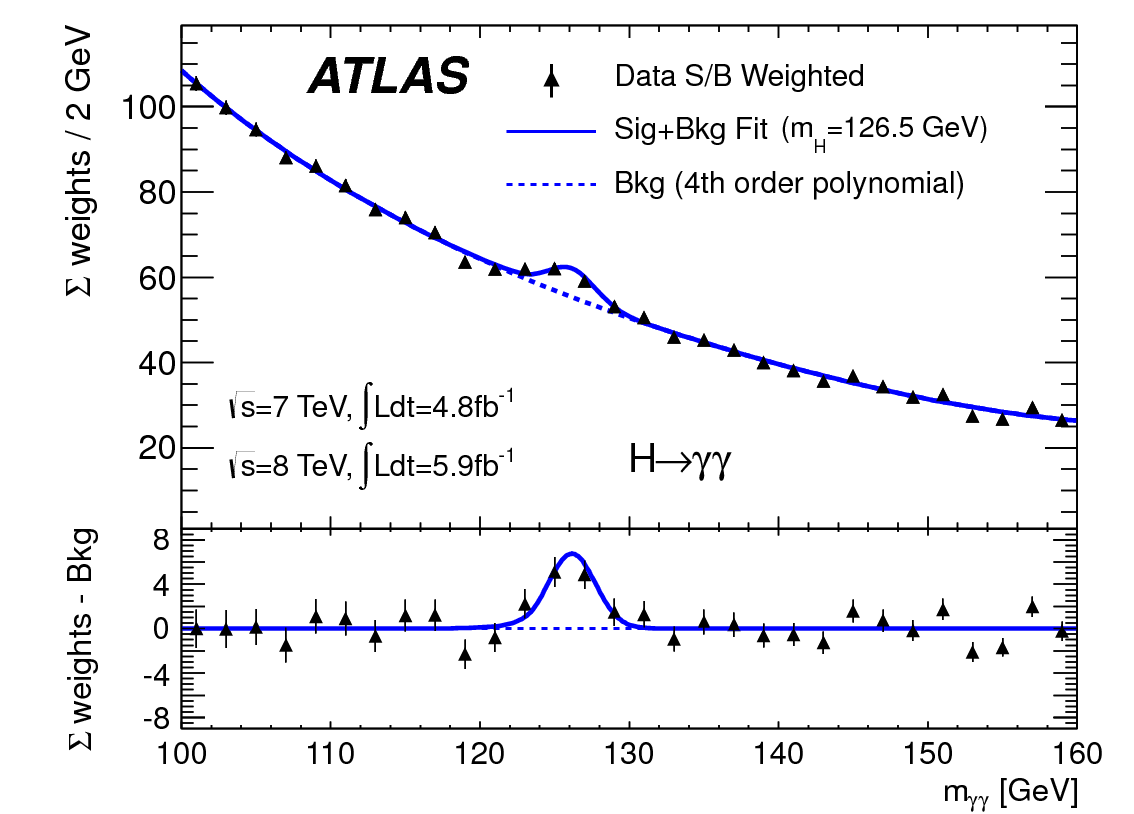 Bump at mass of new particle  - discovery
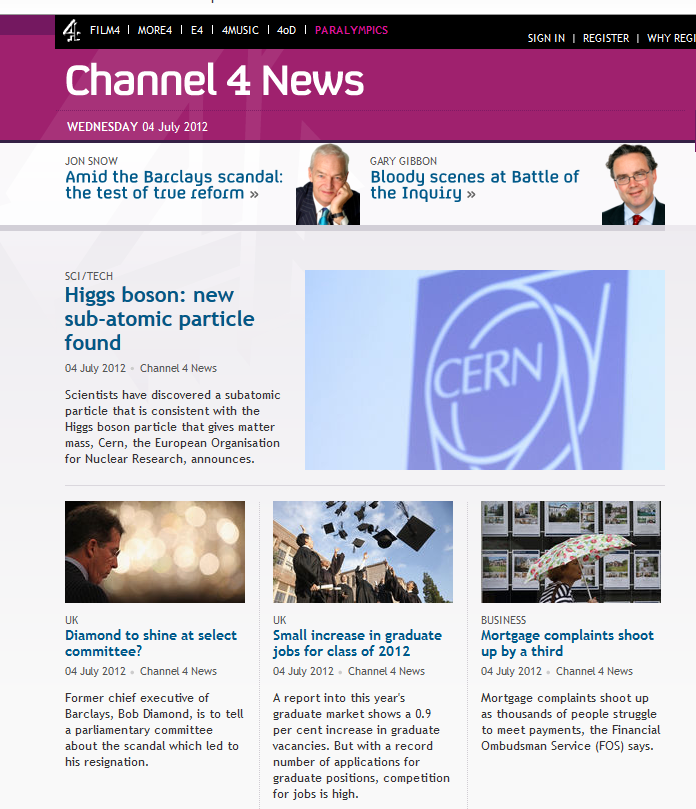 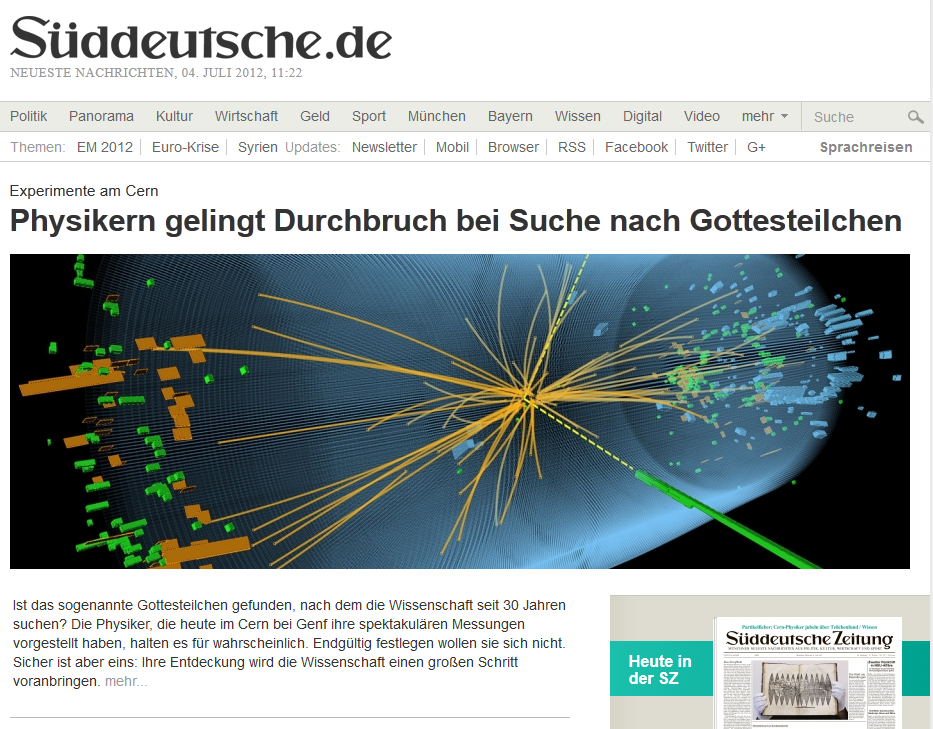 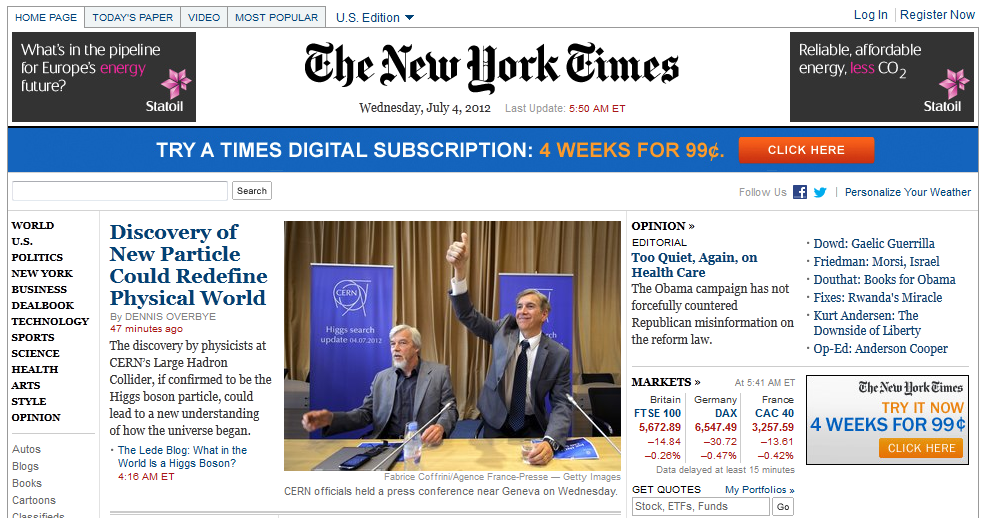 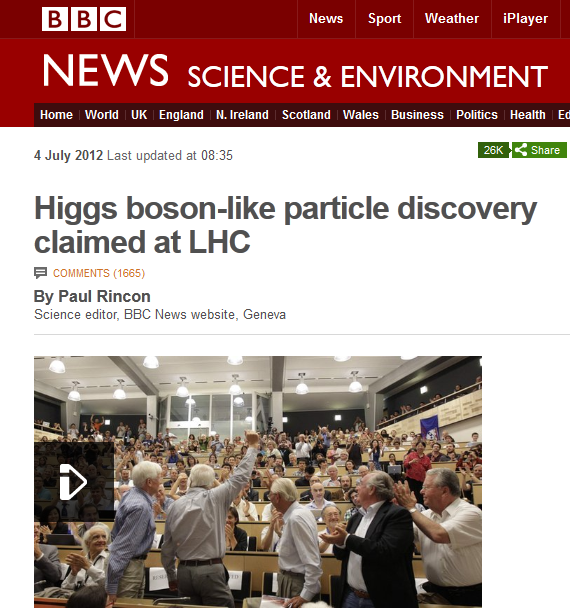 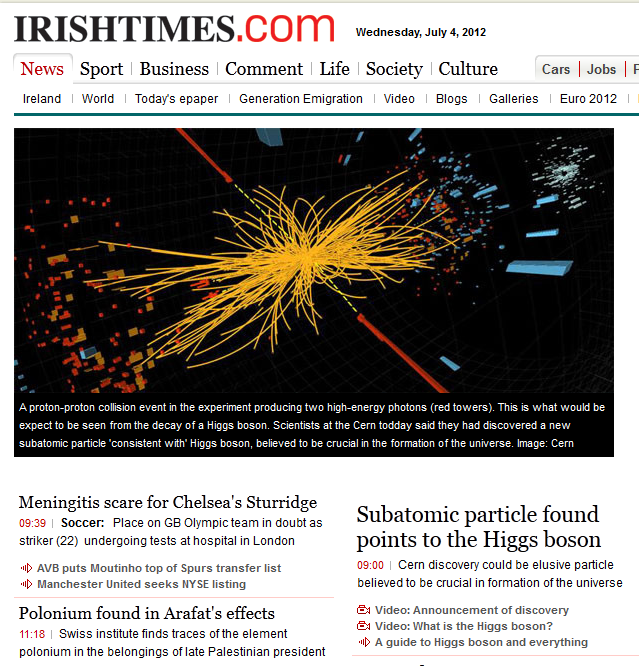 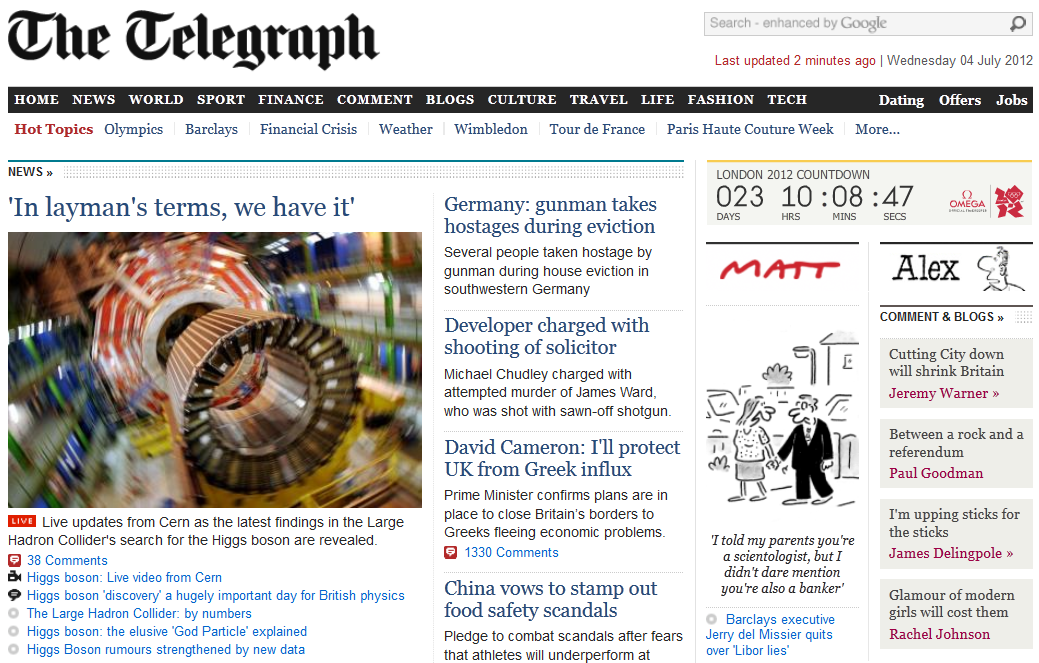 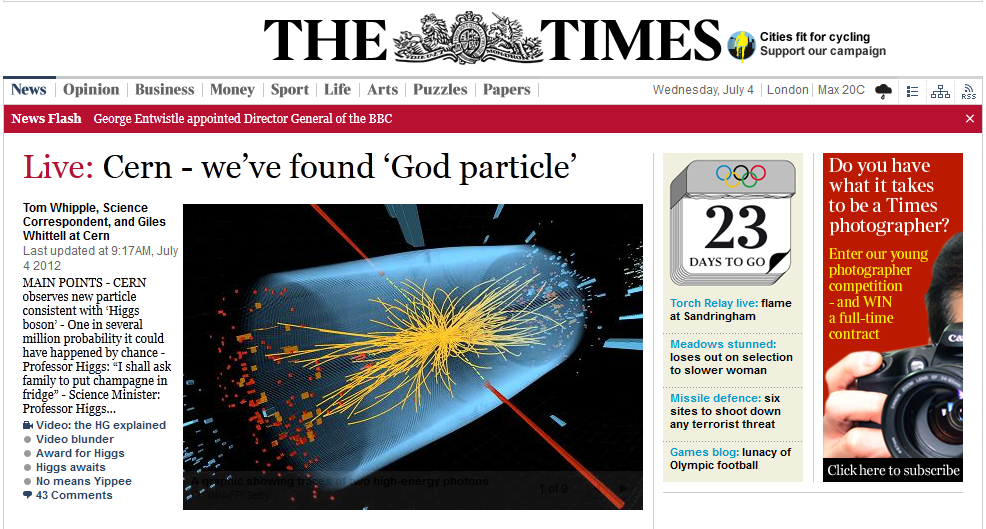 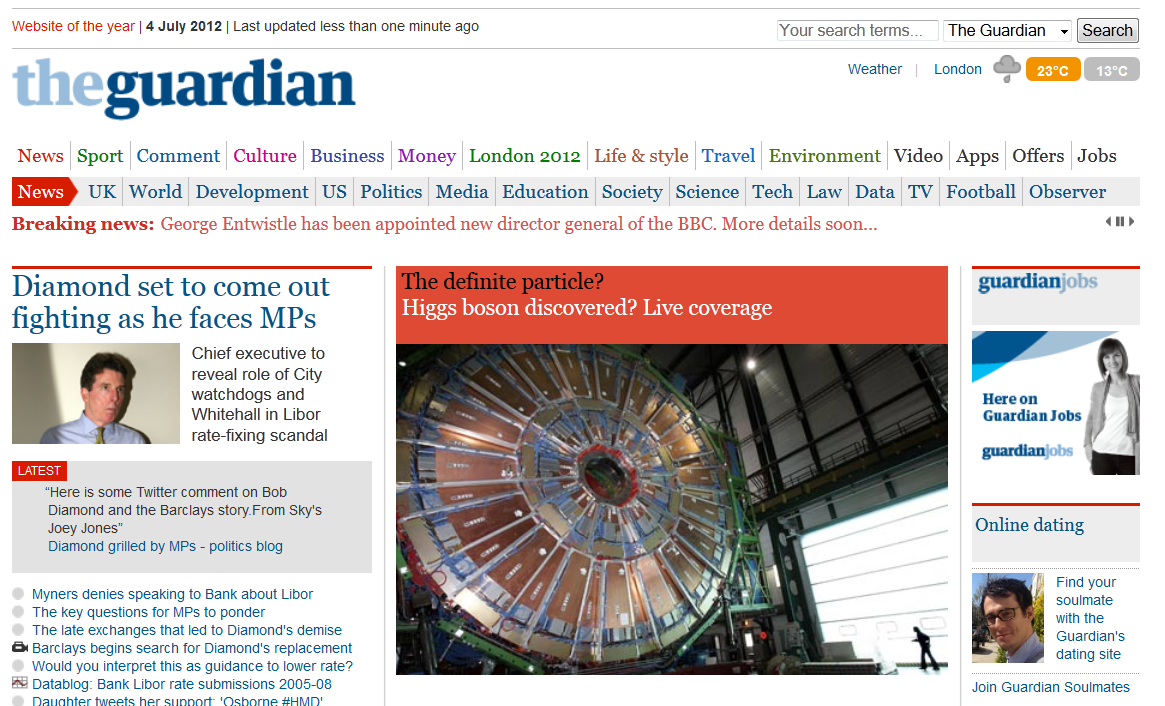 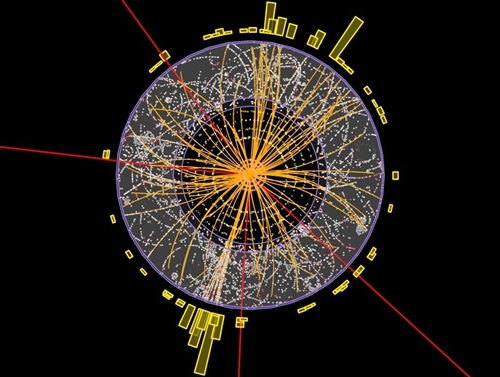 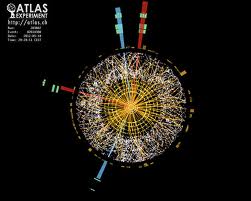 Almost all the papers…
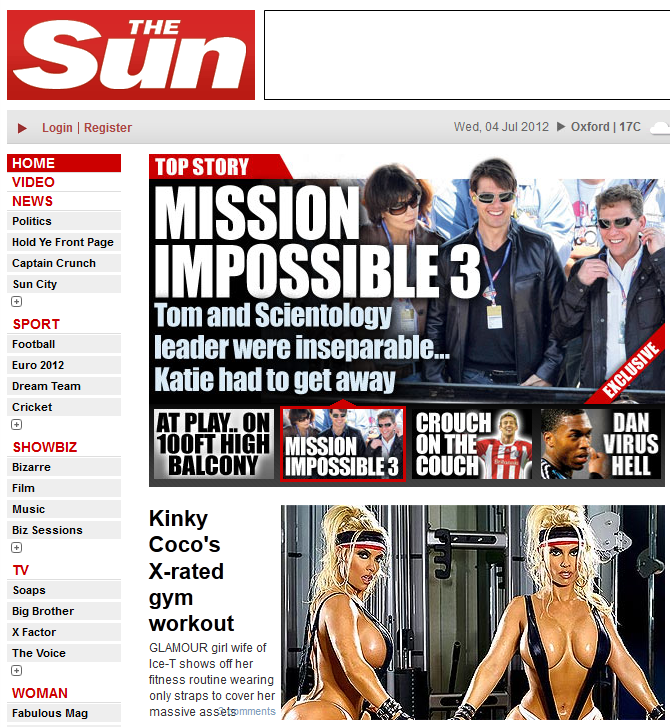 The ATLAS paper(s)
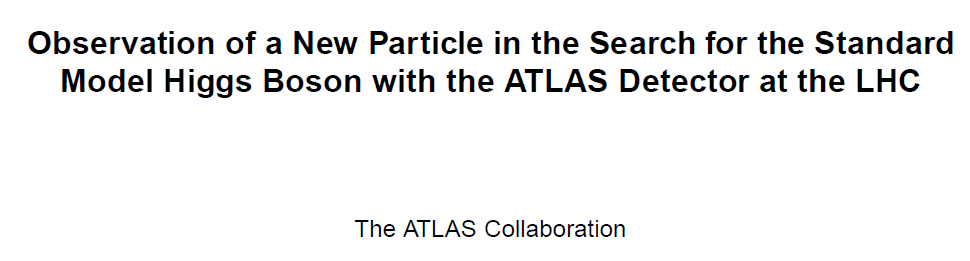 July 2012    Phys.Lett. B716 (2012) 1-29
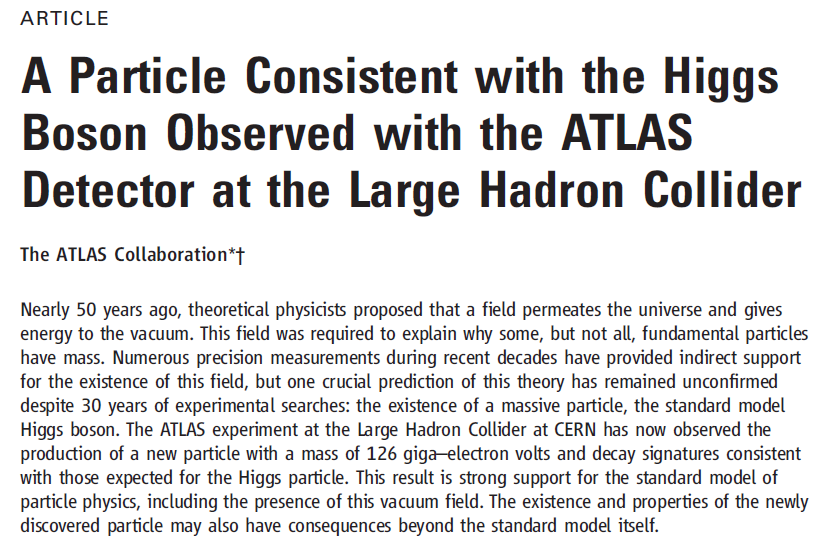 December 2012    Science 338 (2012) 1576-1582
End of term report card
New particle discovered
Mass measured to reasonable precision
Measurement of its spin?
How well does it play with others?
Does it have any friends?
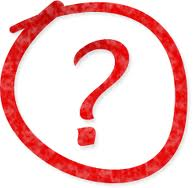 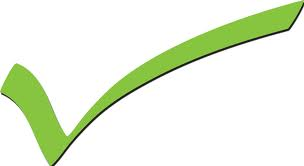 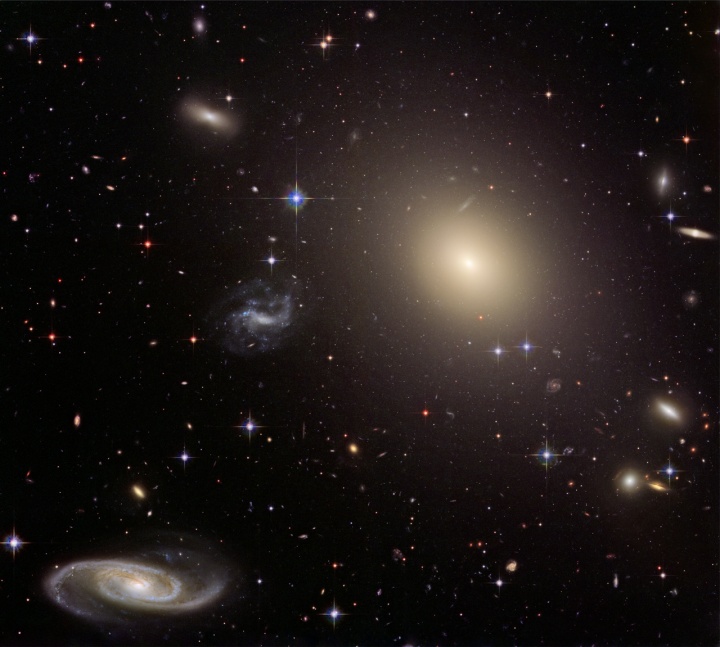 Many questions unanswered…
Have we found the (or even a) Higgs boson?
What are its properties?
Where has all the anti-matter gone?
What is dark matter made of?
What else is out there?